Wir stellen uns vor...
Wir kommen aus der Slowakei
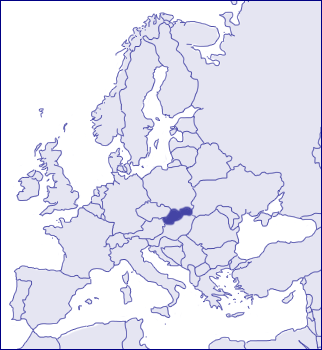 Die Slowakei liegt in Mitteleuropa.
Unsere Nachbarn sind:
Polen, Ungarn, Ukraine, Österreich und die Tschechische Republik.
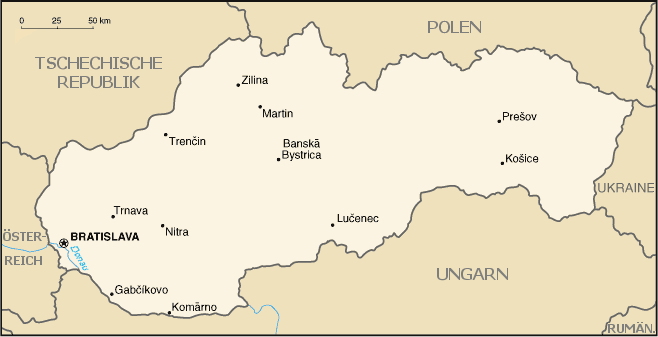 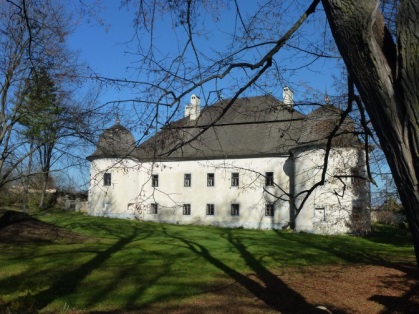 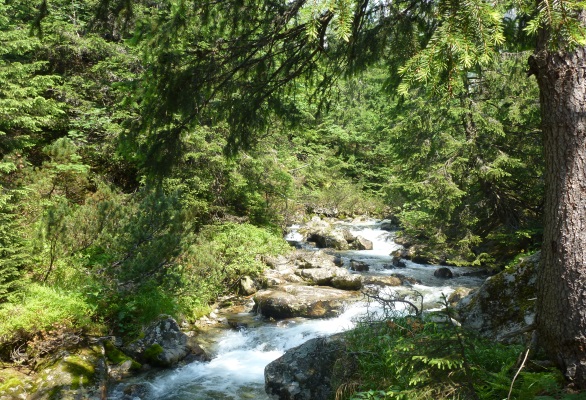 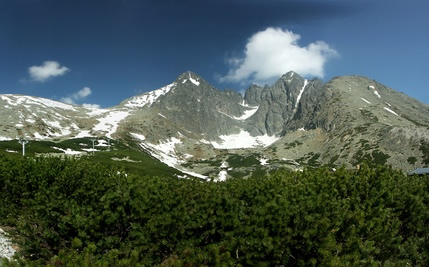 Der Kastell in Ostrá Lúka
Die Hohe Tatra – Berge, Flüsse, Wasserfälle
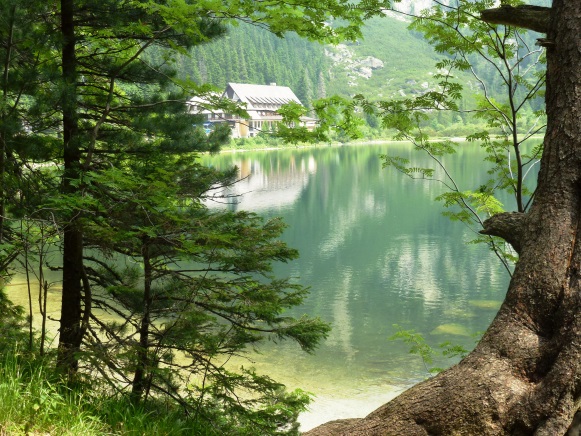 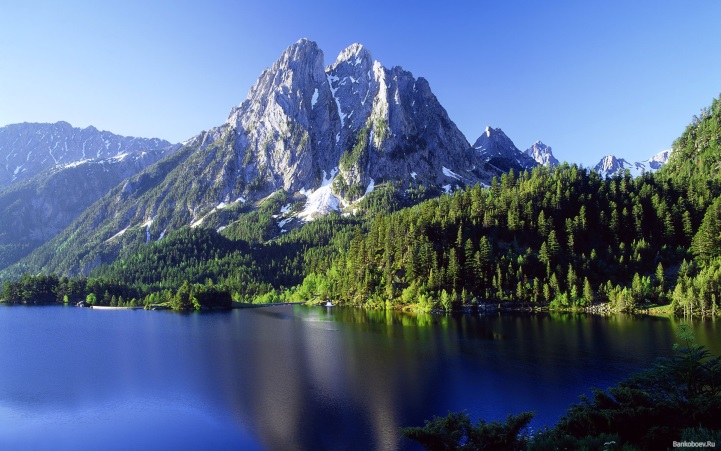 Die Hauptstadt ist Bratislava
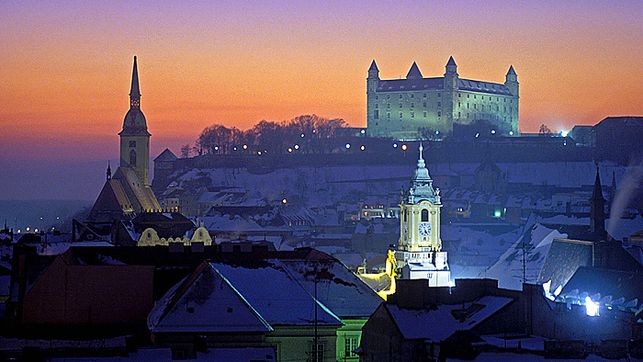 Die Slowakei ist wünderschön
Die Burg Krásna Hôrka
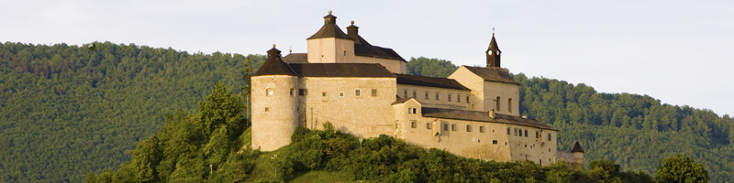 Unsere Stadt heißt Nováky
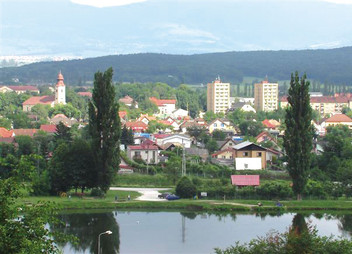 Nováky sind bekannt durch Kanoistik 
und
Wasserball.
Es ist auch eine Bergbaustadt.
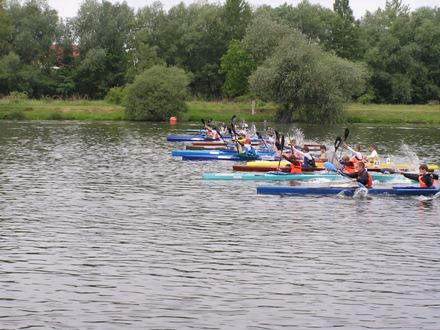 Die Stadt Nováky liegt genau hier:
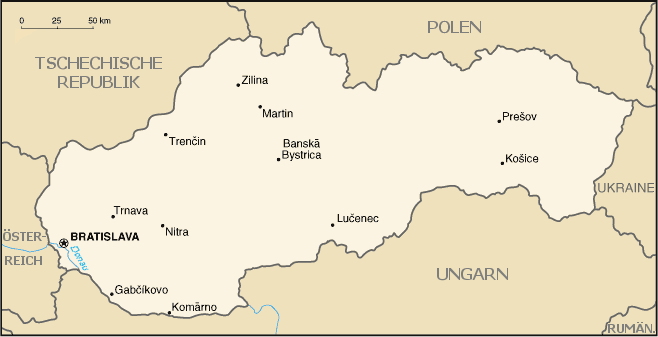 Unsere Schule
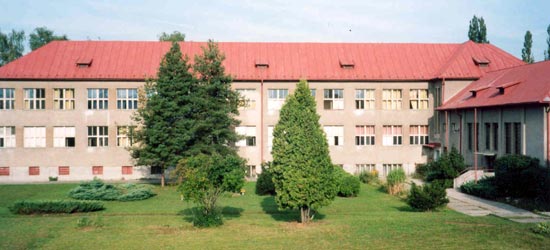 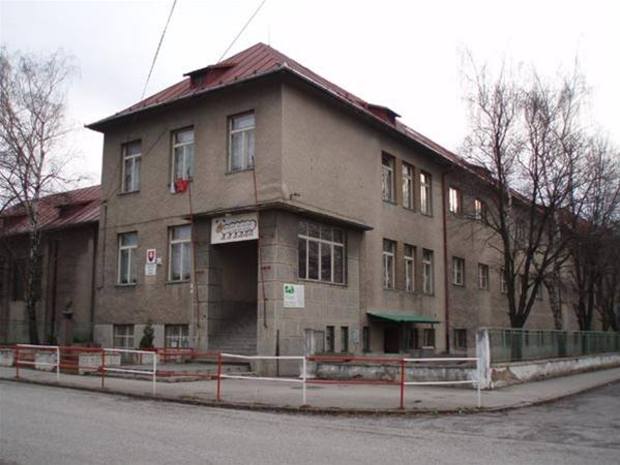 Wir besuchen die Grundschule in Nováky, 
es ist eine kleine Stadt in der Slowakei.
Die Schule hat 402 Schüler.
Das ist unsere Deutschklasse
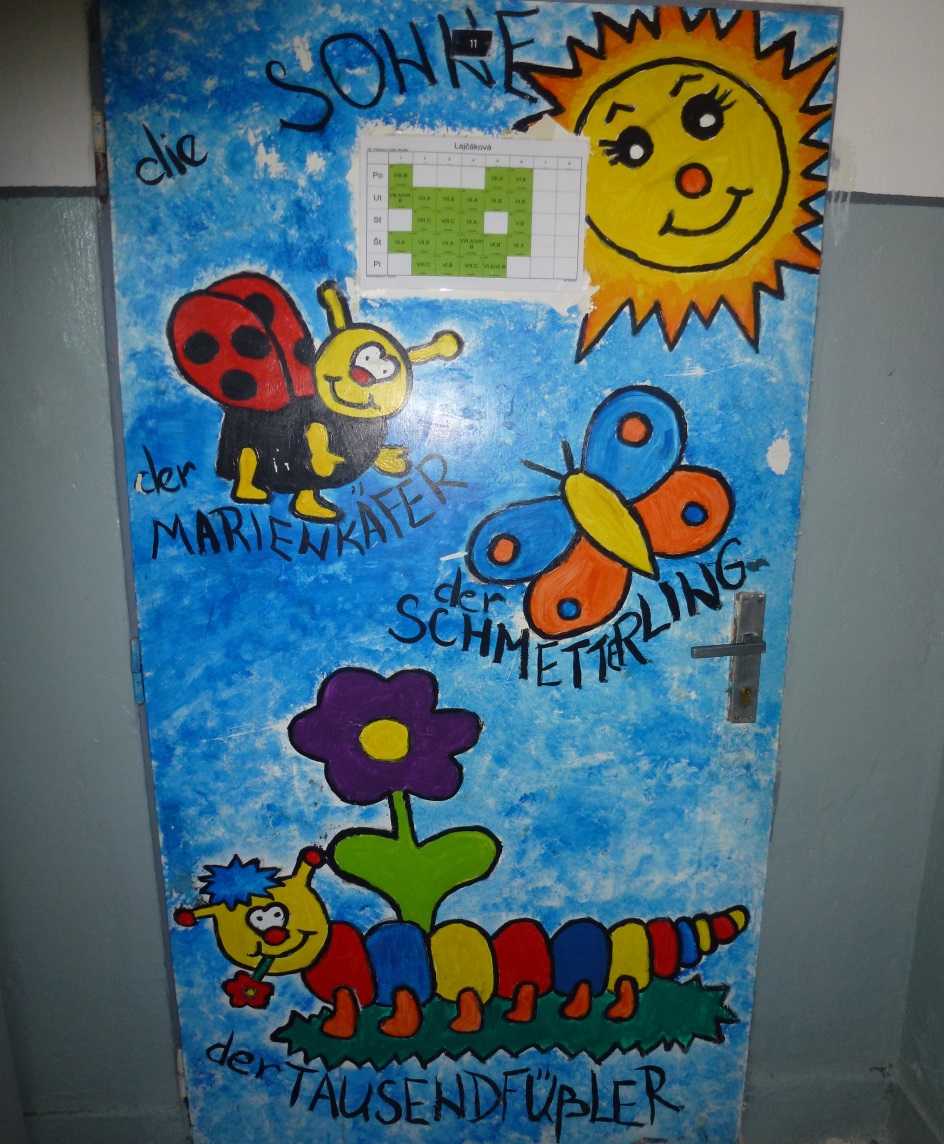 Die Tür haben unsere Mitschülerinen gemalt. Es sieht einfach aus, aber es gefällt uns.
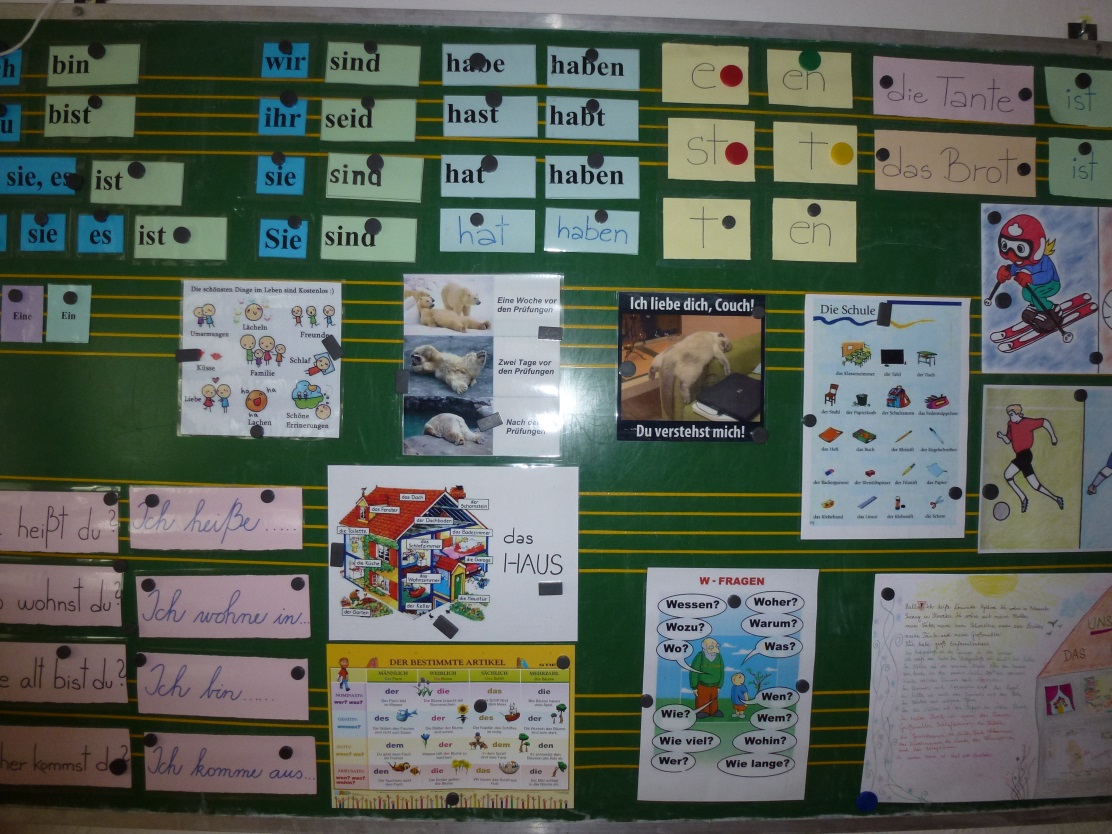 Das sind wir!
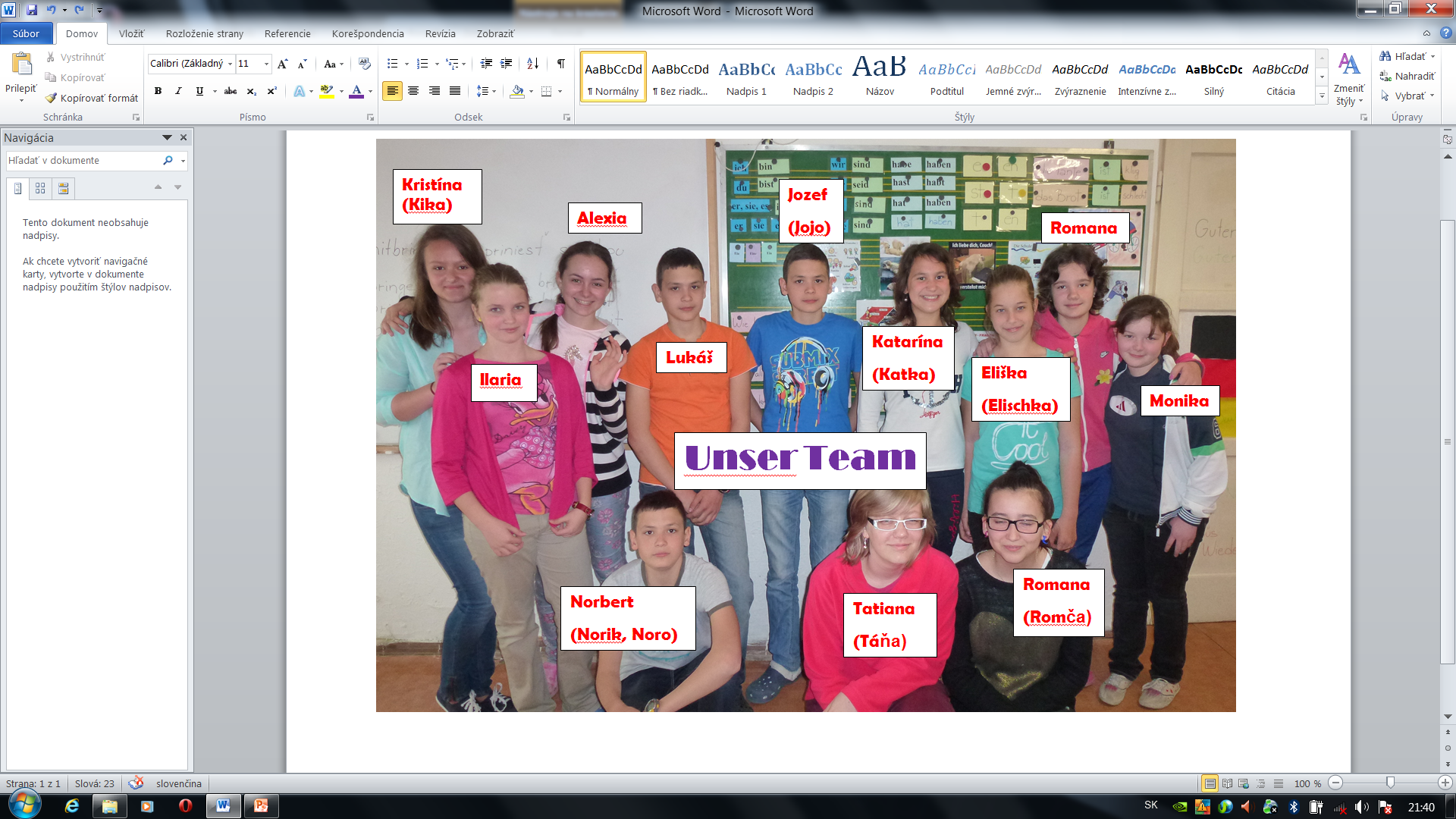 Danke für die Aufmerksamkeit und bis bald!